DISEKCE AORTY
Bc. Hana Sýkorová
Definice 
Disekce aorty je charakterizována oddělením vrstev stěny aorty a vytvořením pseudolumenu, který může aortu utlačit
Hrozí ruptura aorty 
Disekce aorty je život ohrožující stav, který může končit fatálně
Epidemiologie
6 pacientů na 100 tis. obyvatel/rok
LéčbaTyp A: chirurgická léčba
Až 50% mortalita během prvních 48 hodin
Postup: chirurgická incize, zavedení kardiopulmonálního bypassu, sevření aorty, opraví se trhlina, obliteruje falešný lumen a na závěr se provede end-to-end anastomózu aorty
Někdy je nutné nahradit část aorty
Endovaskulární terapie - stentgraft

Typ B: konzervativní léčba
Většinou nekomplikovaný 
Snížení krevního tlaku, srdeční frekvence, úleva od bolesti
Farmakoterapie: beta-blokátory, blokátory kalciových kanálů, analgetika
Cílem je minimalizace rizika ruptury a šíření disekce
Při komplikacích je indikovaná chirurgická léčba
Etiologie
Hypertenze
Ateroskleróza cév
Kardiovaskulární onemocnění
Těhotenství 
Vyšší věk pacientů
Příznaky
Krutá bolest na hrudníku
Bolest vystřelující do krku, zad, ramene, břicha
Aortální regurgitace
Hypotenze + známky šoku 
Ischemie myokardu
Městnavé srdeční selhání 
Synkopa
Poruchy perfuze

Diagnostika
Odvíjí se od stavu pacienta – stabilní/nestabilní
UZ srdce
CT
Magnetická rezonance
D-dimery

Klasifikace DA
Dle časového průběhu
Akutní
Subakutní
Chronická

Stanfordova klasifikace
Typ A: postižení ascendentní aorty - častější
Typ B: postižení descendentní aorty

DeBakeyova klasifikace
Přesnější identifikace místa disekce
Typ I., II., III.
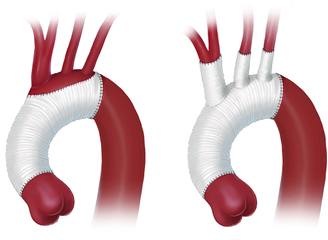 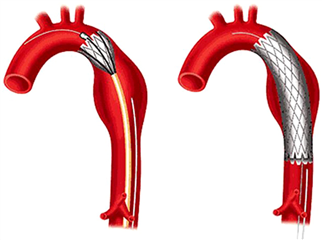 Komplikace
Většina komplikací souvisí s nízkou perfuzí a může vést až k selhání orgánů

Kardiovaskulární komplikace:
Obstrukce aorty
Extravazální krvácení při zevní ruptuře
Akutní aortální regurgitace 
Ischemie a infarkt myokardu
Městnavé srdeční selhání
Syndrom horní duté žíly

Neurologické komplikace:
Komprese nervů
Cévní mozková příhoda
Ischemie míchy
Gastrointestinální komplikace:
Mezenteriální ischemie
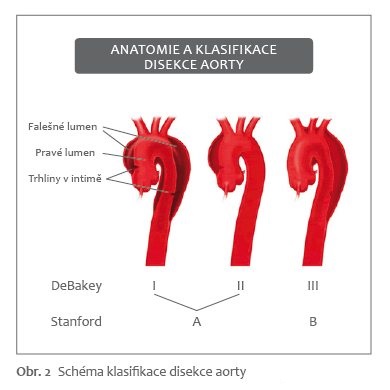 Zdroje  
https://www.tribune.cz/archiv/pece-o-pacienta-s-disekci-aorty-typu-b-a-umelou-chlopenni-nahradou/
https://www.manual-cmp.cz/disekce-aorty/
https://www-sciencedirect-com.ezproxy.muni.cz/science/article/pii/S0895796722000096?via%3Dihub
https://www.ncbi.nlm.nih.gov/pmc/articles/PMC8762162/
https://ikch.lfhk.cuni.cz/cs/hrudni-aorta